Fill the Shapes – Introduction Slide
Kentucky Family Math Night Game
Fill the Shapes
Recommended for Grades K-1
This game will help your student use pattern blocks to compose and decompose shapes and make composite shapes. 
Kentucky Academic Standards for Mathematics Connections:
First Grade Geometry
KY.1.G.2: Compose shapes.
a. Compose two-dimensional shapes to create rectangles, squares, trapezoids, triangles, half-circles, quarter-circles and composite shapes to compose new shapes from the composite shapes.
Kindergarten Geometry 
KY.K.G.2: Correctly name shapes regardless of orientation or overall size.
KY.K.G.6: Compose simple shapes to form larger shapes
Standards for Mathematical Practice
MP.6 Attend to precision. 
MP.7 Look for and make use of structure
Fill the Shapes - Directions
Fill the Shapes Directions
Players: One or more
Goal: Fill in the outlines with different shapes.
Activity Directions
Choose a slide with the outline you would like to work on.
Use the pattern blocks on the slide to fill in the shape. Use your mouse to drag each block onto the shape outline. You can rotate the shape by clicking the shape and using the rotate tool.
For fun, make a copy of the slide and fill in the same outline as your partner. How were they the same? How were they different?
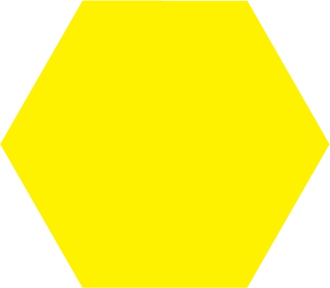 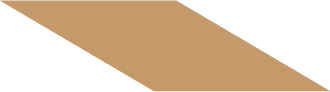 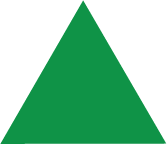 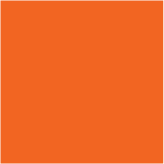 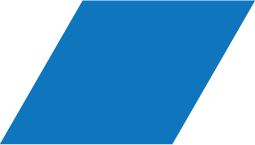 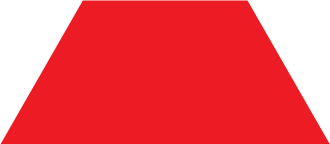 Fill the Shapes – Family Prompts
Fill the Shapes Family Prompts
Ask any of the following questions as you play the game.
Family Prompts
What shape is this? (Point to any of the pattern blocks)
How many sides does it have? How many corners?
How many [trapezoids, triangles, hexagons, etc.] will fit in this drawing?
Can you use other shapes to fill in the [hexagon, square, trapezoid]?
How many other ways can we fill in this outline? How many shapes can be replaced with other shapes?
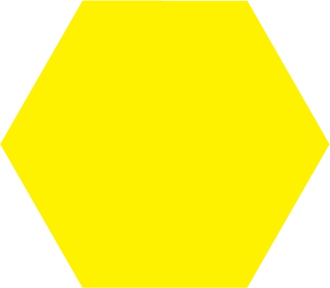 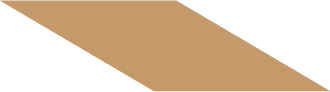 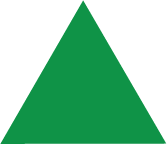 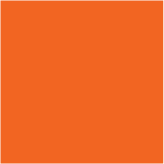 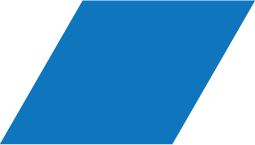 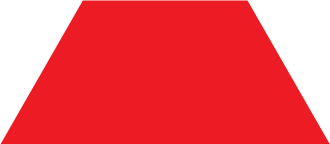 Fill the Shapes: Snake Outline
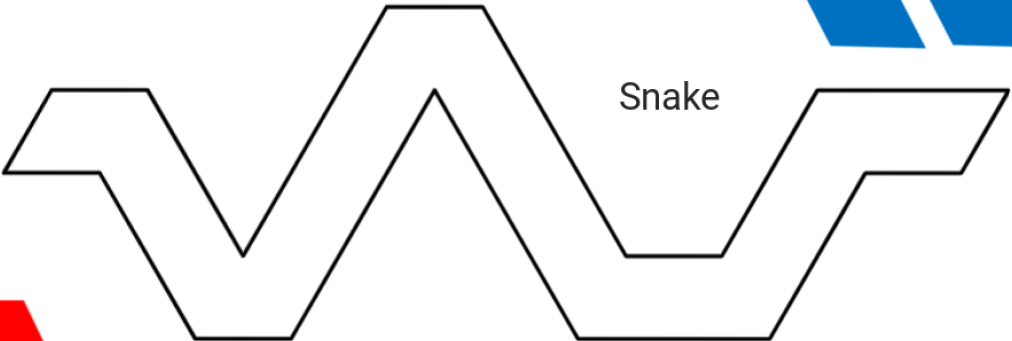 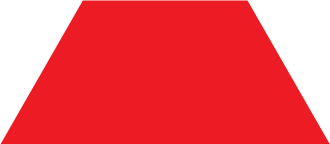 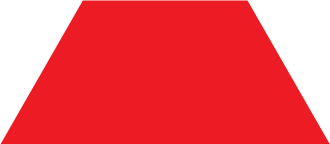 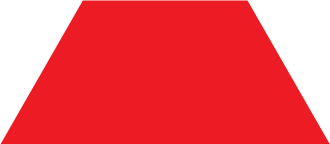 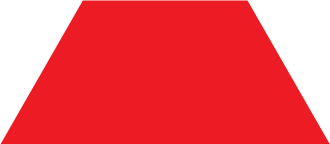 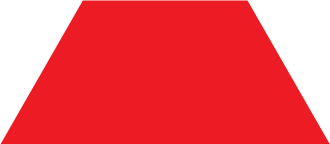 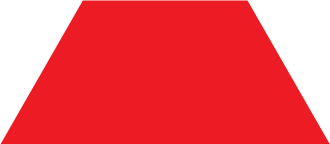 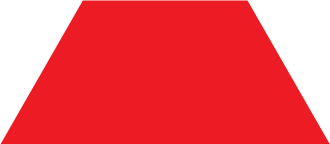 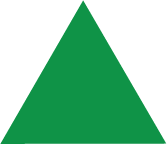 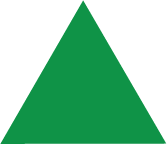 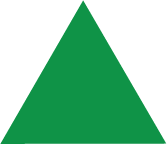 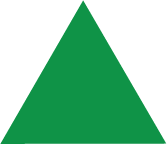 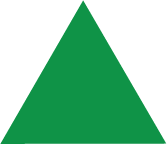 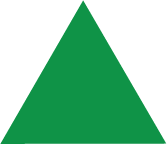 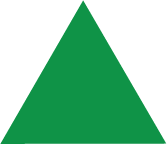 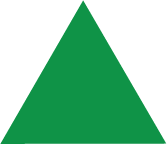 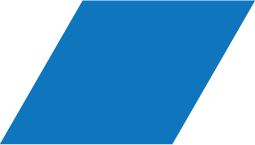 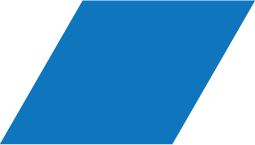 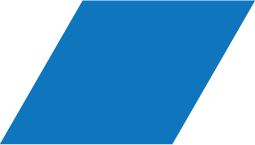 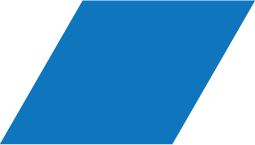 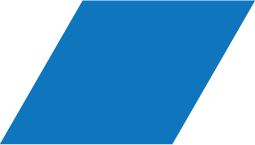 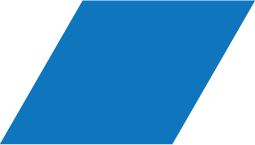 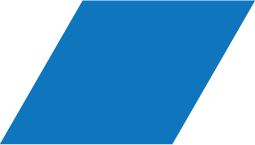 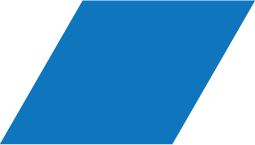 Family Prompts
What shape is this? (Point to any of the pattern blocks)
How many sides does it have? How many corners?
How many [trapezoids, triangles, hexagons, etc.] will fit in this drawing?
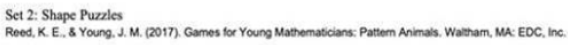 Fill the Shapes – Caterpillar Outline
Fill the Shapes: Caterpillar Outline
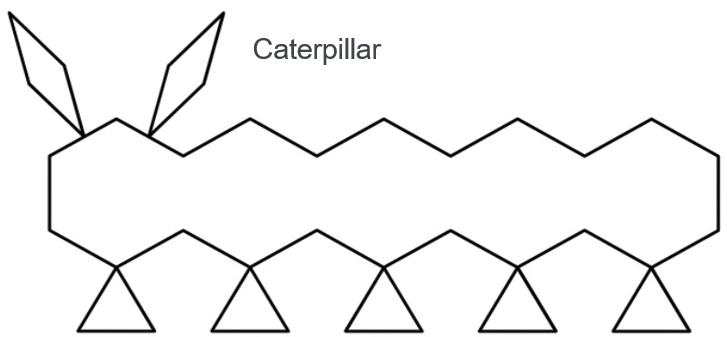 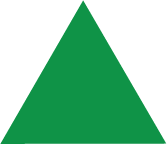 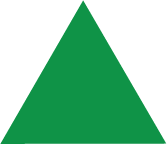 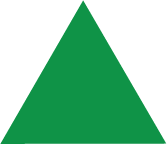 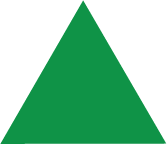 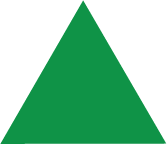 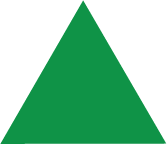 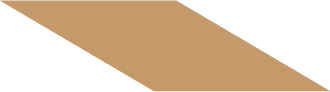 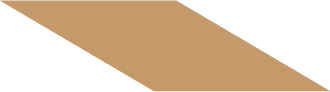 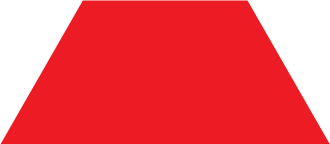 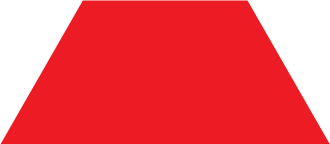 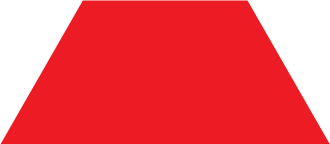 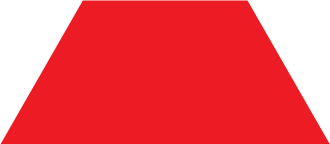 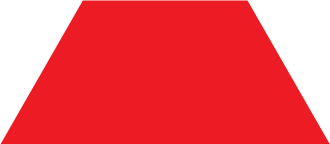 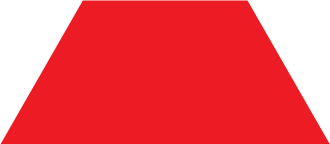 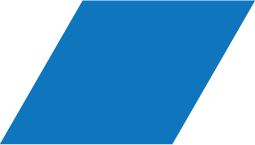 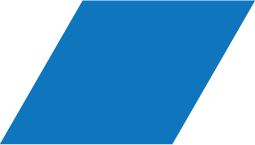 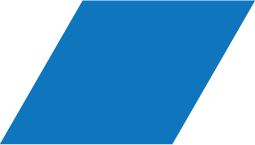 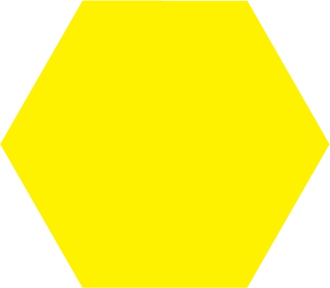 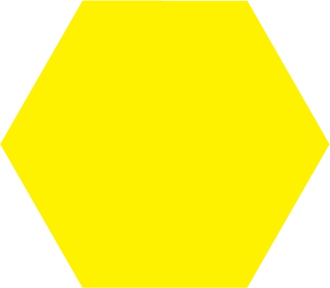 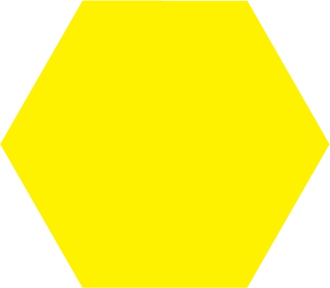 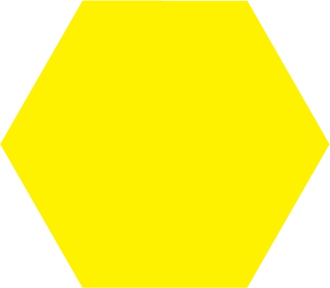 Family Prompts
What shape is this? (Point to any of the pattern blocks)
How many sides does it have? How many corners?
How many [trapezoids, triangles, hexagons, etc.] will fit in this drawing?
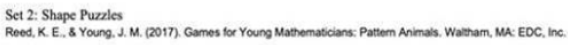 Fill the Shapes: Cat Outline
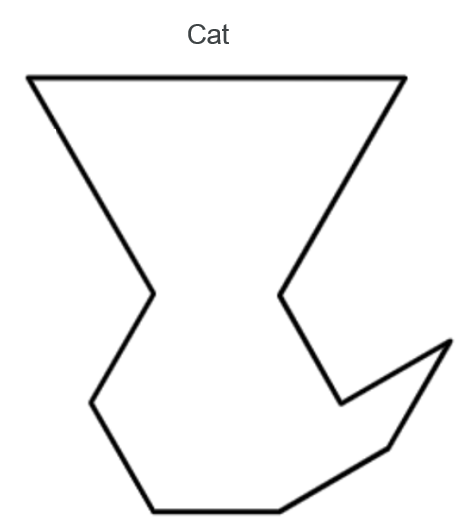 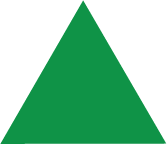 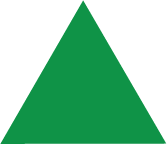 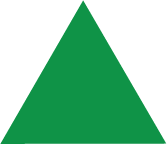 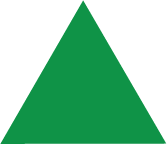 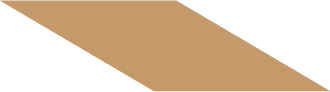 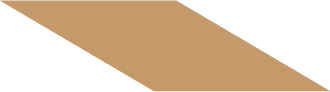 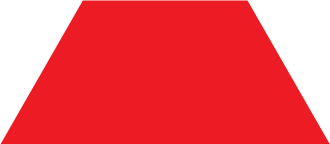 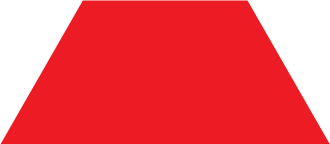 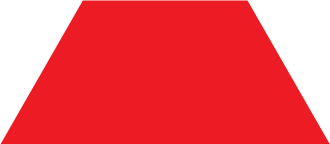 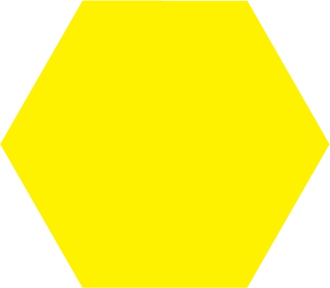 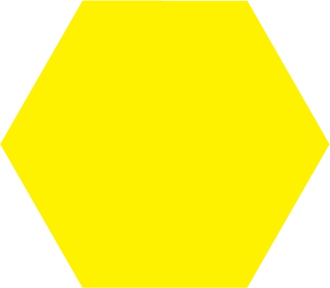 Family Prompts
What shape is this? (Point to any of the pattern blocks?
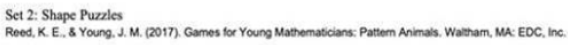 Fill the Shapes - Giraffe
Fill the Shapes: Giraffe
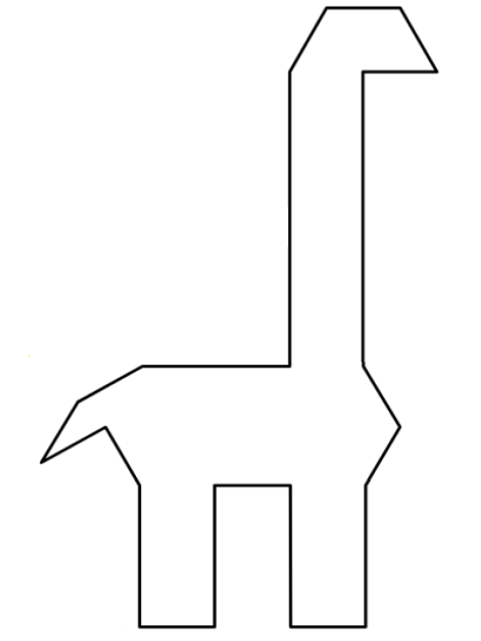 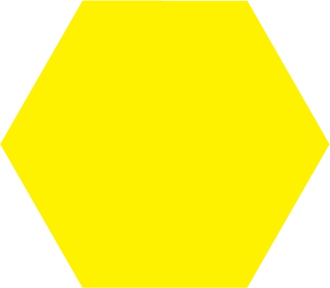 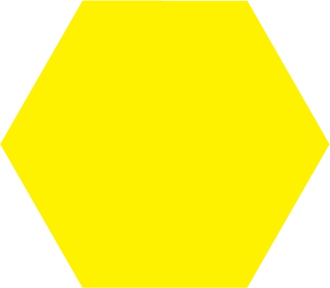 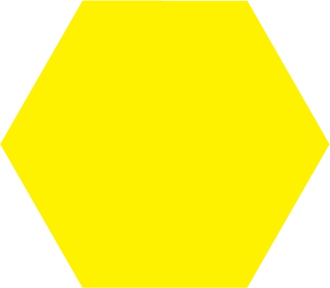 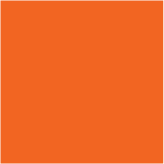 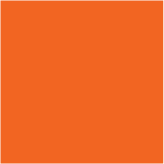 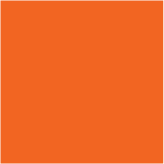 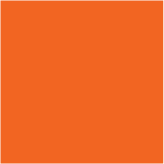 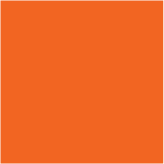 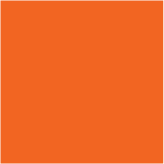 Giraffe
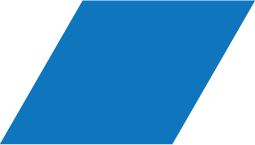 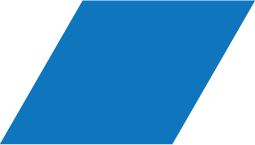 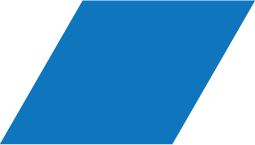 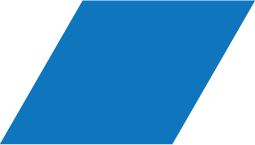 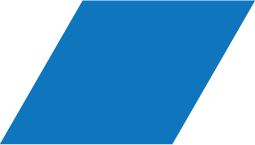 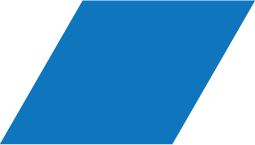 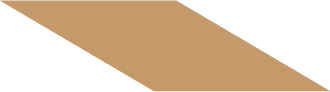 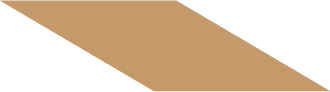 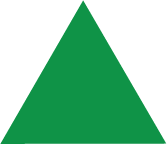 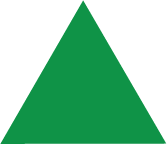 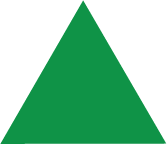 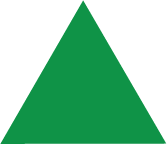 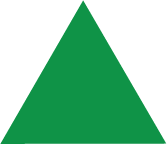 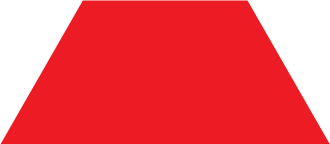 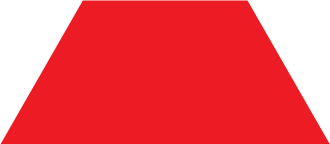 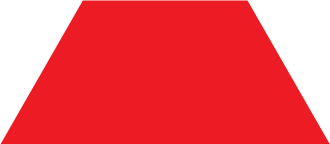 Family Prompts
What shape is this? (Point to any of the pattern blocks)
How many sides does it have? How many corners?
How many [trapezoids, triangles, hexagons, etc.] will fit in this drawing?
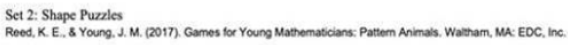 Fill the Shapes: Fish
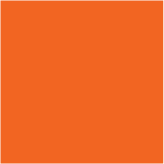 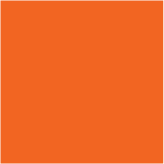 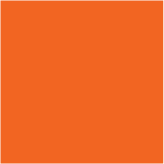 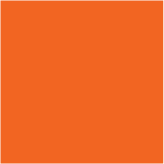 Fish
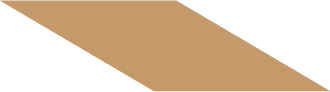 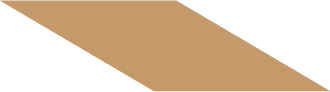 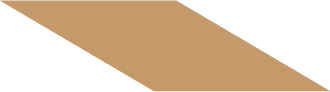 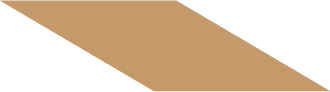 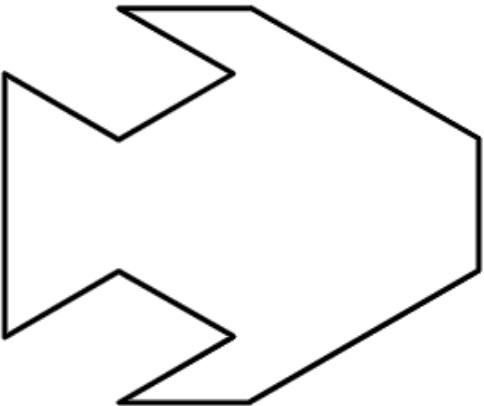 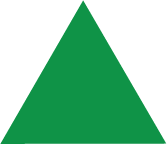 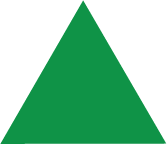 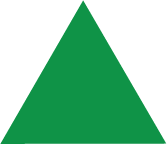 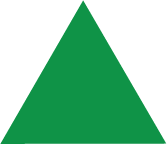 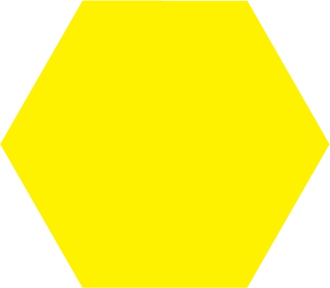 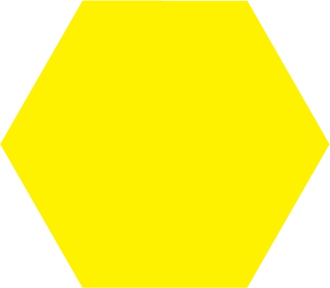 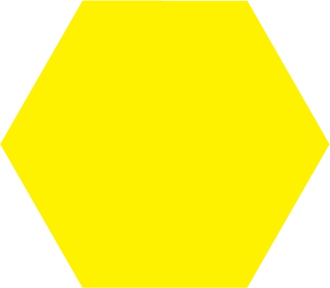 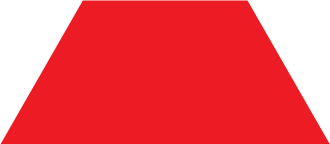 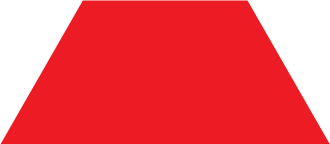 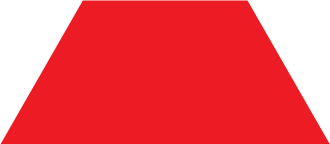 Family Prompts
What shape is this? (Point to any of the pattern blocks)
How many sides does it have? How many corners?
How many [trapezoids, triangles, hexagons, etc.] will fit in this drawing?
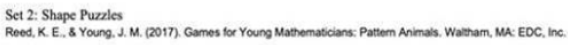 Fill the Shapes - Dragon
Fill the Shapes: Dragon
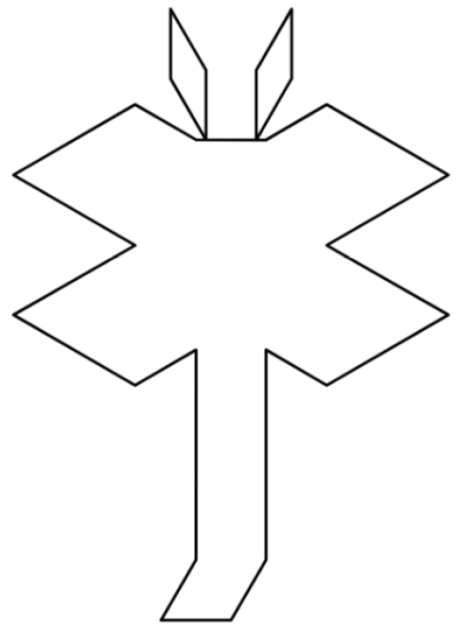 Dragon
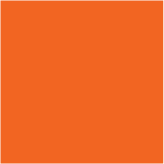 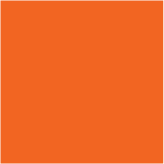 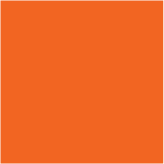 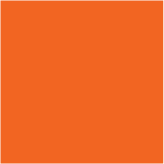 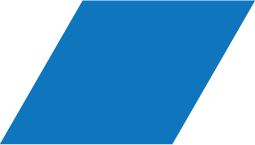 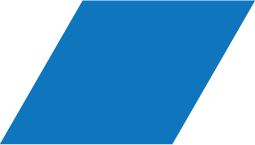 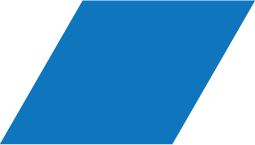 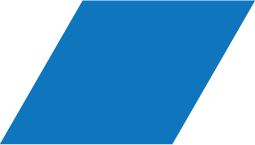 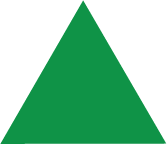 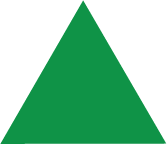 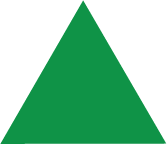 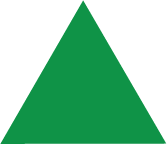 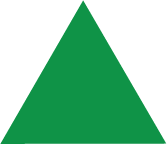 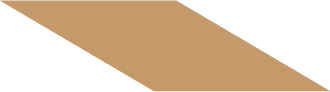 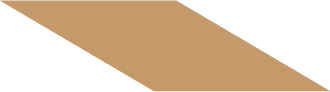 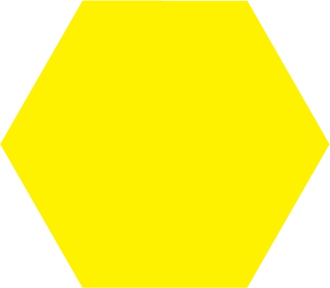 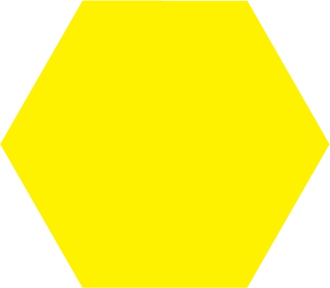 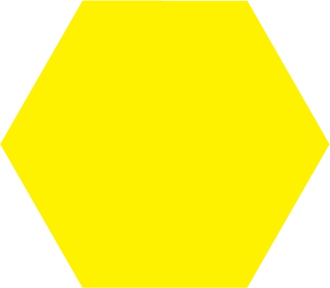 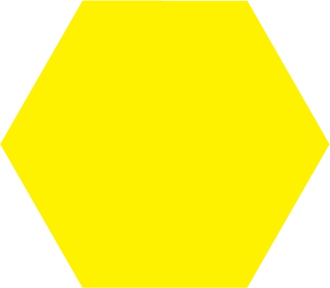 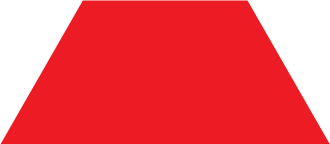 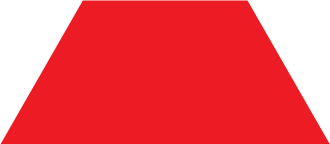 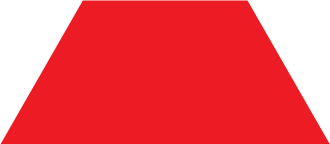 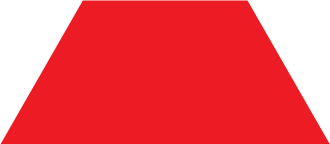 Family Prompts
What shape is this? (Point to any of the pattern blocks)
How many sides does it have? How many corners?
How many [trapezoids, triangles, hexagons, etc.] will fit in this drawing?
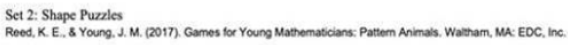 Fill the Shapes - Dog
Fill the Shapes: Dog
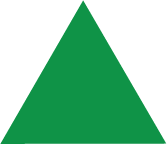 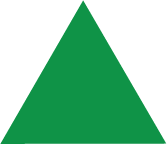 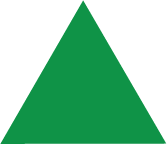 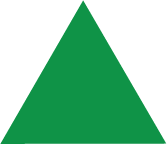 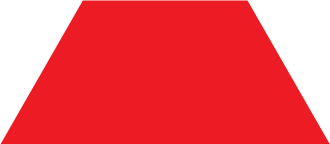 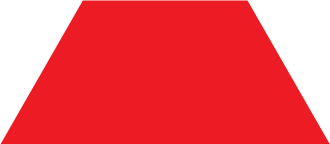 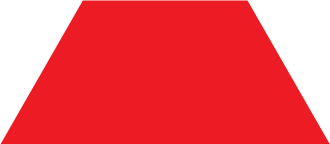 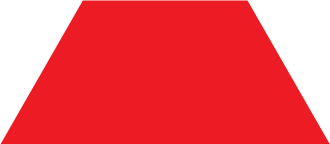 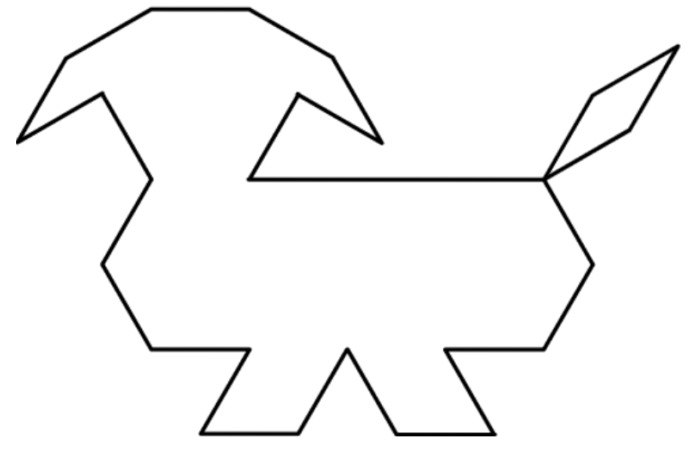 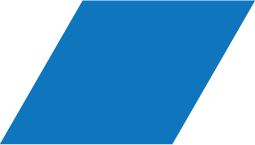 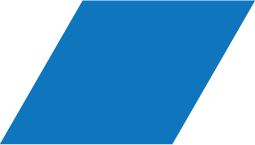 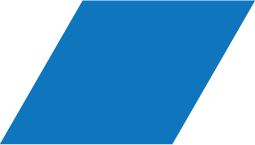 Dog
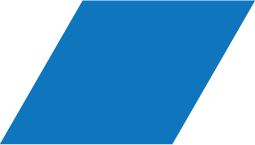 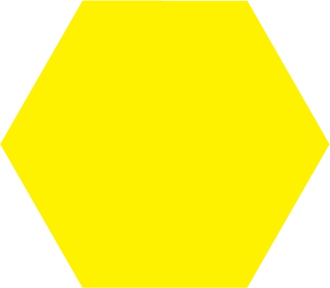 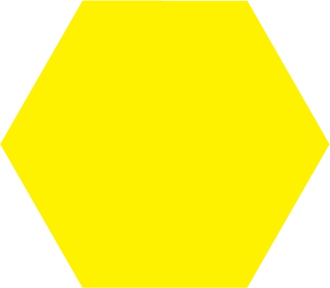 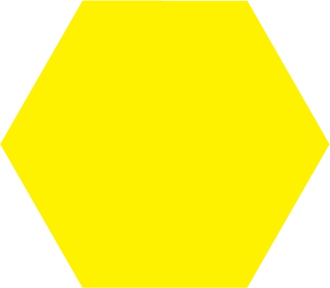 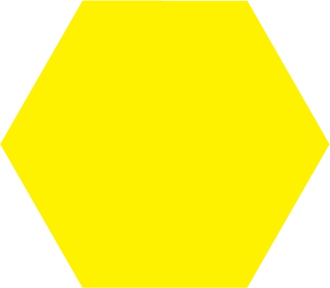 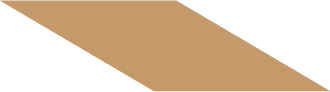 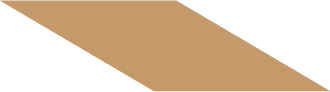 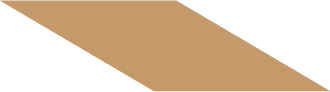 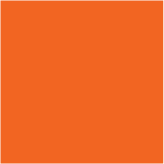 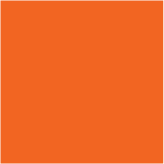 Family Prompts
What shape is this? (Point to any of the pattern blocks)
How many sides does it have? How many corners?
How many [trapezoids, triangles, hexagons, etc.] will fit in this drawing?
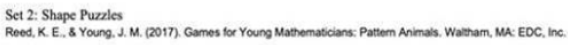 Fill the Shapes - Turtle
Fill the Shapes: Turtle
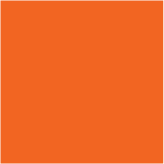 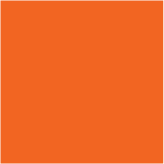 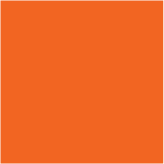 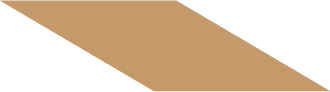 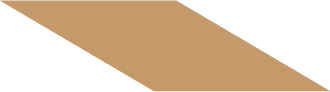 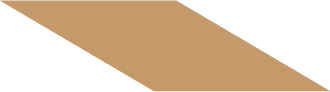 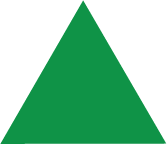 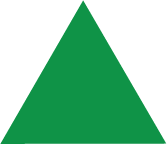 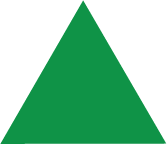 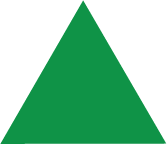 Turtle
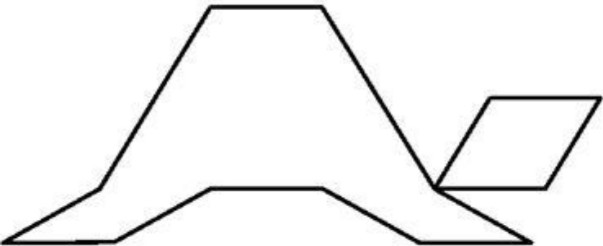 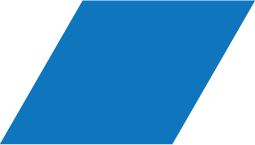 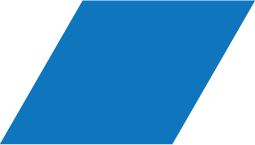 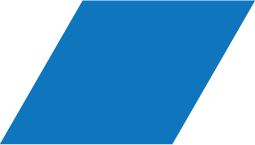 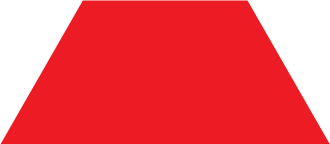 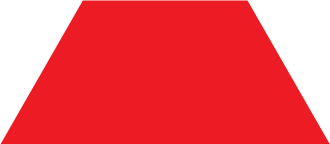 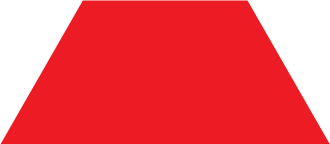 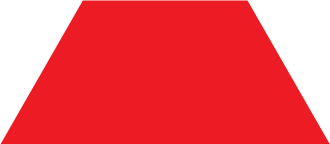 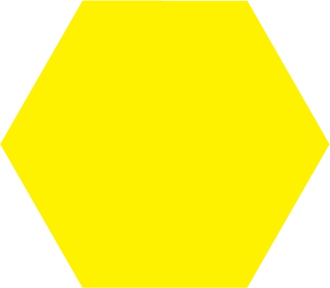 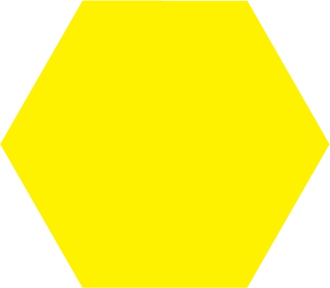 Family Prompts
What shape is this? (Point to any of the pattern blocks)
How many sides does it have? How many corners?
How many [trapezoids, triangles, hexagons, etc.] will fit in this drawing?
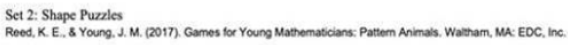 Fill the Shapes – Rocket
Fill the Shapes: Rocket
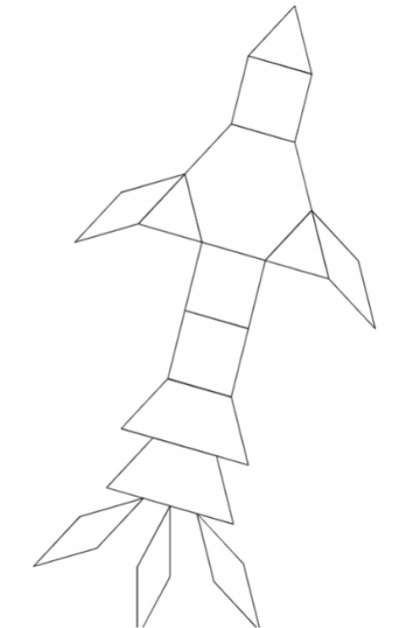 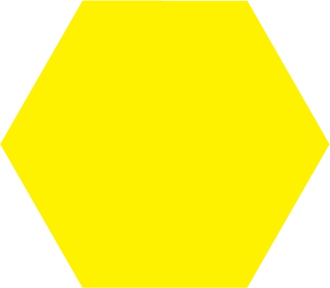 Rocket
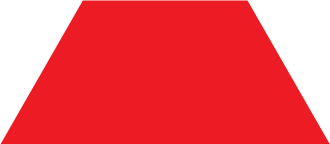 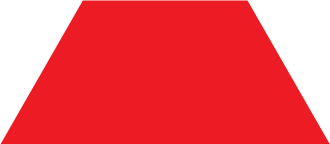 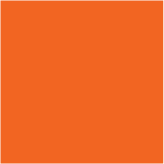 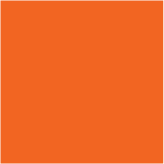 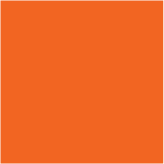 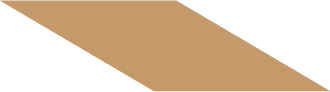 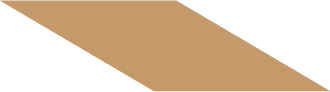 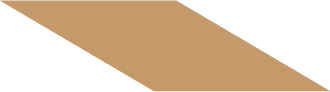 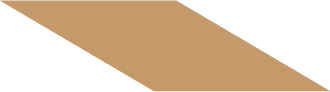 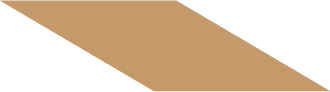 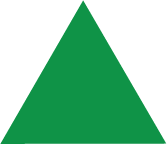 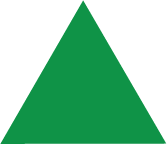 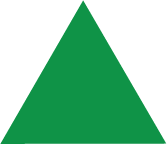 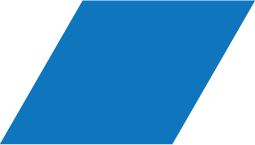 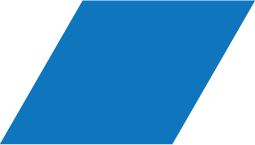 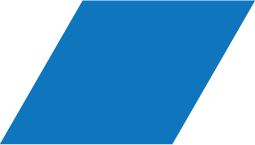 Family Prompts
What shape is this? (Point to any of the pattern blocks)
How many sides does it have? How many corners?
How many [trapezoids, triangles, hexagons, etc.] will fit in this drawing?
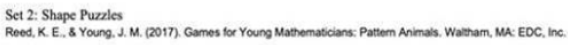 Fill the Shapes: Block Baby
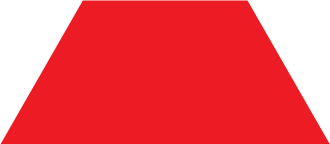 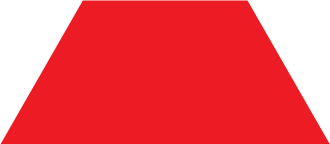 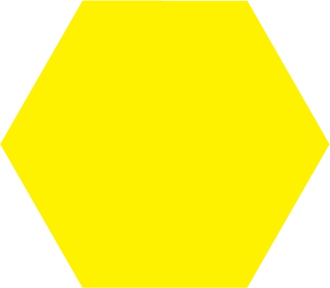 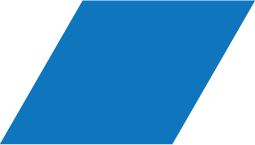 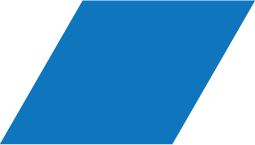 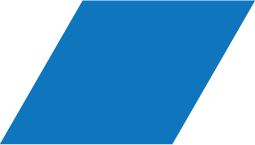 Block Baby
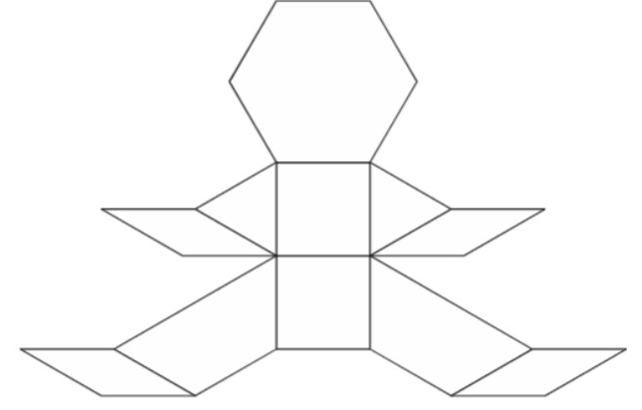 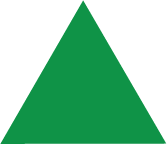 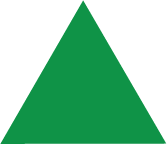 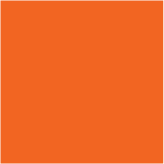 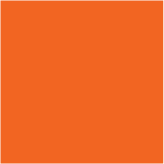 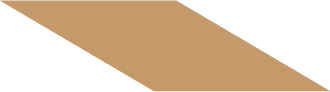 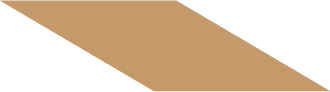 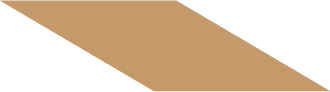 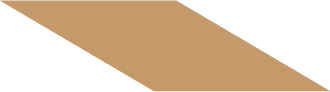 Family Prompts
What shape is this? (Point to any of the pattern blocks)
How many sides does it have? How many corners?
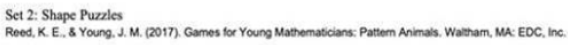 Fill the Shapes: Perky Pattern Puppy
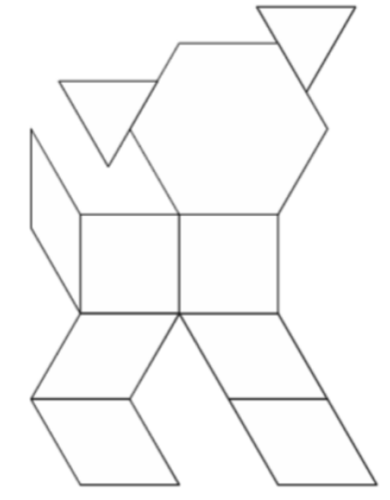 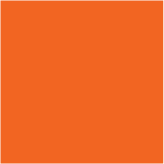 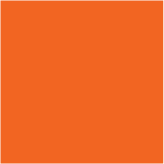 Perky pattern puppy
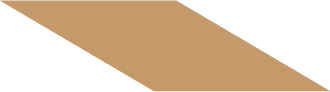 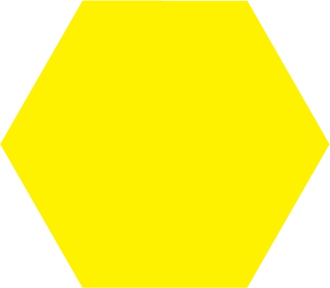 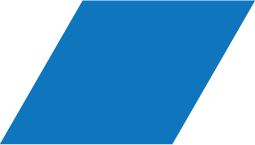 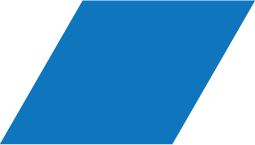 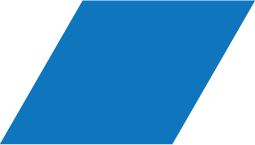 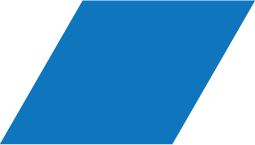 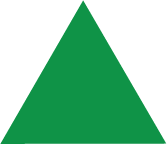 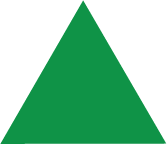 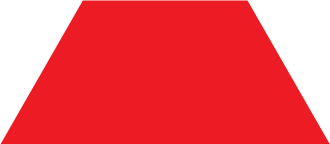 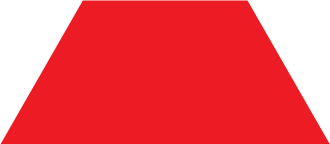 Family Prompts
What shape is this? (Point to any of the pattern blocks)
How many sides does it have? How many corners?
How many [trapezoids, triangles, hexagons, etc.] will fit in this drawing?
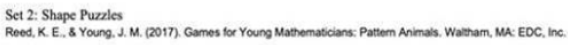 Fill the Shapes – Create your Own
Fill the Shapes: Create Your Own
Make your own design:
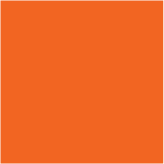 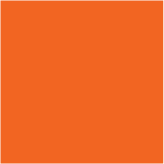 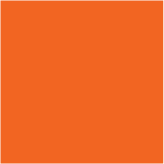 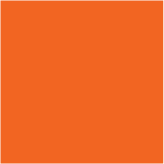 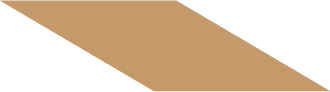 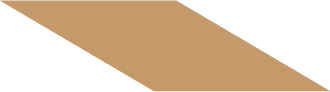 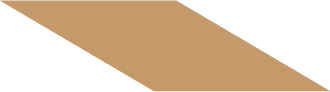 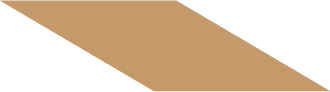 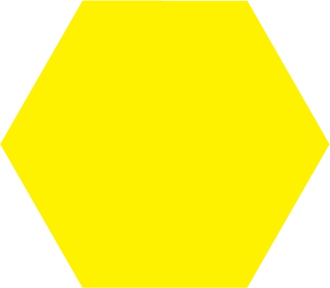 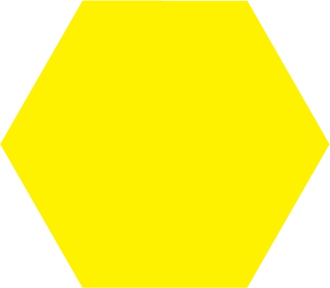 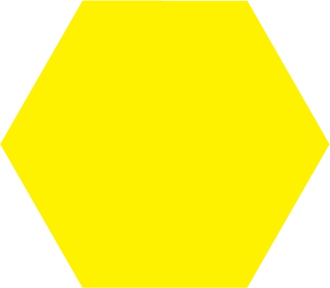 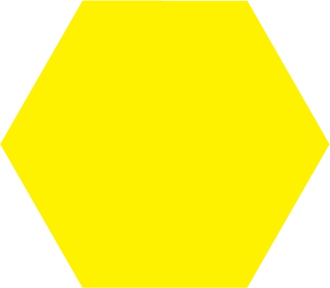 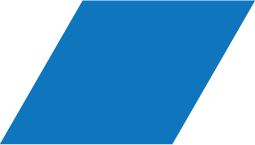 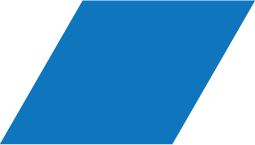 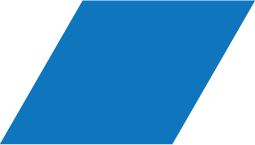 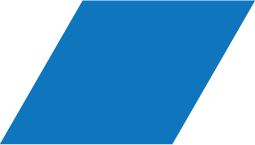 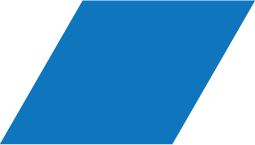 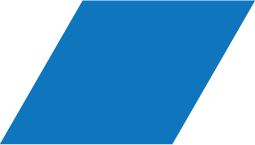 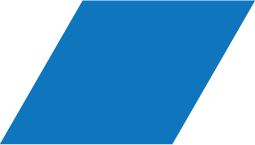 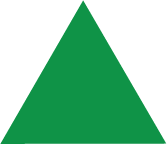 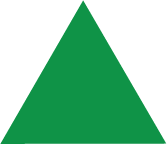 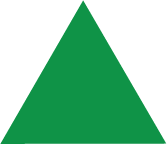 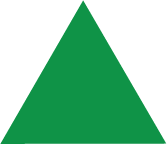 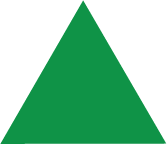 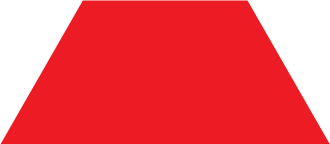 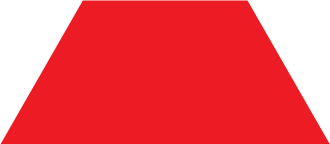 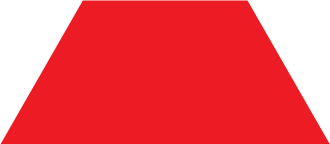 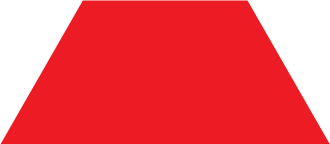 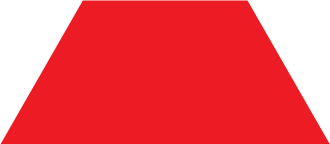 Fill the Shapes – Closing Slide
Kentucky Family Math Night Games
Fill the Shapes
Thank you for playing!

Access more digital family math games at: https://www.education.ky.gov/curriculum/conpro/Pages/summer_support_math_resources.aspx